«Учитель года  России-2023»муниципальный этап Всероссийского конкурсаhttps://forumimc.68edu.ru/
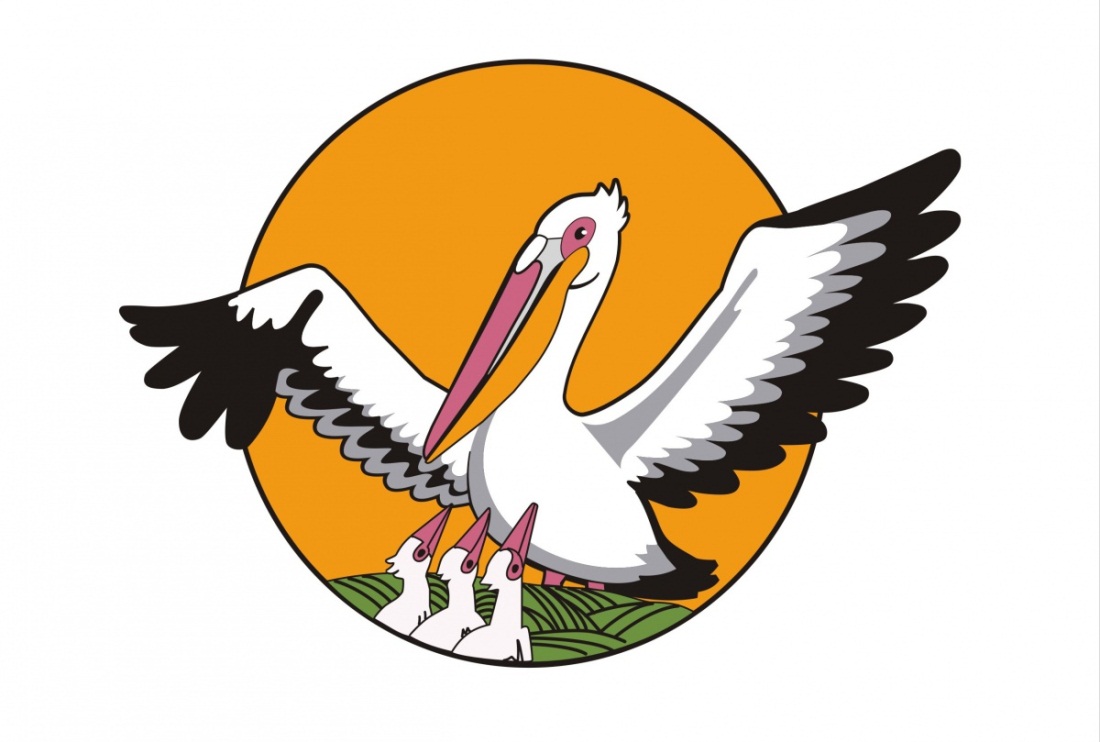 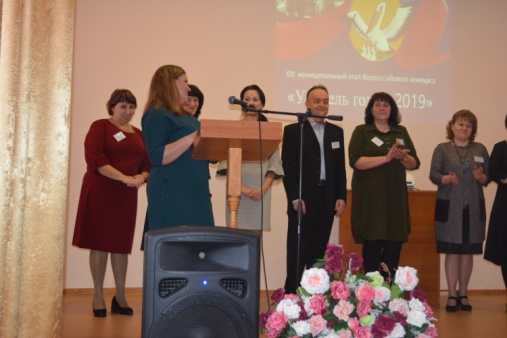 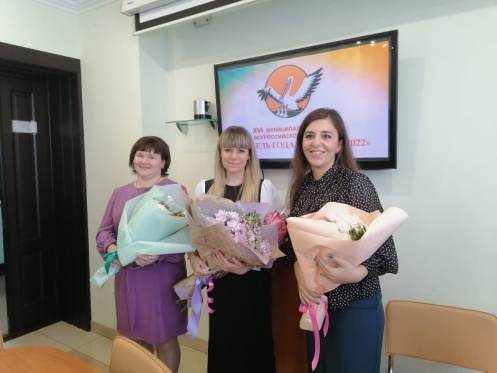 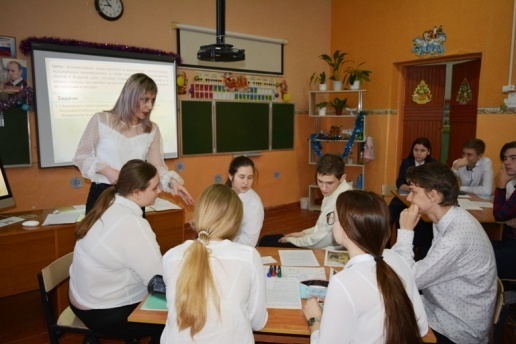 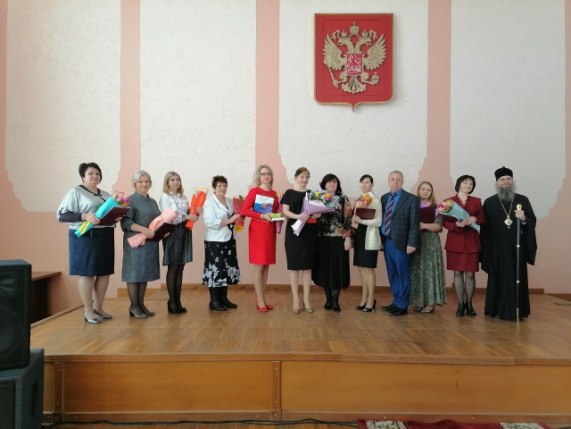 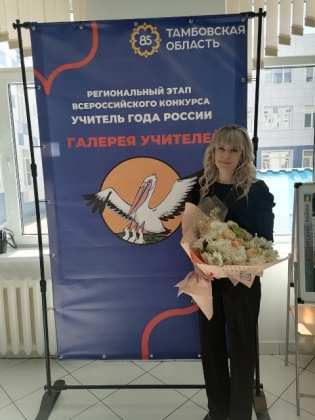 Заочный тур
1. «МЕдиавизитка»
Цель конкурсного испытания: демонстрация конкурсантом наиболее значимых аспектов своей профессиональной деятельности и педагогической индивидуальности в контексте особенностей образовательной организации, в которой он работает. 

Формат: видеоролик продолжительностью до 3 минут. 

Технические требования к видеоролику: разрешение видео: не менее 1920х1080; горизонтальная съемка; не менее 25 кадров в секунду; пропорции видео: 16:9; формат видео: .mov или .mp4. 

Видеоролик должен иметь заставку, содержащую сведения о конкурсанте (ФИО, должность, преподаваемый предмет/предметы) и общеобразовательной организации, в которой он работает (субъект Российской Федерации, населенный пункт, наименование). 

Конкурсанты размещают видеоролики  в облачном хранилище (Яндекс-диск, облако mail.ru и др.) и до 16 января 2023 года присылают ссылки по электронной почте mkuimc@mail.ru.  

Критерии оценки конкурсного испытания: содержательность представленной информации; творческий подход к демонстрации педагогической индивидуальности.
I тур  «Учитель-профессионал»
1. «МЕТОДИЧЕСКАЯ МАСТЕРСКАЯ»
Время проведения:  25 января  2023 г.
 Формат проведения:
представление конкурсантом эффективных методических практик организации процесса обучения и воспитания обучающихся в соответствии с ценностными ориентирами и современными социокультурными тенденциями развития образования. 

Выступление конкурсанта может сопровождаться презентацией, содержащей не более 12 слайдов. Для представления методических материалов конкурсантом может быть использован собственный интернет-ресурс (личный сайт, блог, в том числе и на странице социальной сети, страница на сайте образовательной организации).
Регламент:
       выступление конкурсанта – до 15 минут; 
       ответы на вопросы членов жюри (экспертов) – 10 минут
I тур  «Учитель-профессионал»
1. «МЕТОДИЧЕСКАЯ МАСТЕРСКАЯ»
Критерии:
актуальность и результативность; 
научная корректность и методическая грамотность  (в том числе в использовании электронных средств обучения); информационная, коммуникативная и языковая культура.

25 января участники конкурса представляют технологические карты урока и классного часа.
.
I тур  «Учитель-профессионал»
2. урок
Время проведения: 26 января 2023 г.
Формат проведения: 
Тема урока определяется в соответствии с календарно-тематическим планированием и рабочей программой по соответствующему предмету муниципального бюджетного общеобразовательного учреждения  Заворонежской средней общеобразовательной школы Мичуринского района с учётом её фактического выполнения в соответствующем классе общеобразовательной организации. 
Возрастная группа (класс), в которой будет проводиться урок, выбирается конкурсантом.

.
I этап  «Учитель-профессионал»
2. УРОК
Регламент проведения: урок – 35 минут, самоанализ до 10 минут
Критерии:
корректность и глубина понимания предметного содержания; 
методическая и психолого-педагогическая грамотность при проведении занятия и поддержка учебной мотивации; 
творческий и адекватный подход к решению профессиональных задач; 
коммуникативная и речевая культура; 
целеполагание и результативность; 
рефлексия проведенного урока (самоанализ).
II тур «Учитель-мастер»
1. Классный час
Время проведения:  30 января 2023 г.
  
Формат проведения: классный час с обучающимися.
Классный час участник конкурса  проводит с тем же классом (с той же группой обучающихся), в котором проводил урок по предмету, по следующим направлениям:  духовно-нравственное, физкультурно-спортивное и оздоровительное, социальное, общеинтеллектуальное, общекультурное.
Конкурсант проводит классный час в  МБОУ Заворонежской СОШ в соответствии с расписанием конкурсных мероприятий
II тур «Учитель-мастер»
1. КЛАССНЫЙ ЧАС
Регламент проведения: 
На проведение классного часа отводится 20 минут.
Самоанализ и ответы на вопросы жюри – до 10 минут.
Критерии конкурсного мероприятия «Классный час»: глубина, уровень раскрытия и воспитательная ценность проведенного классного часа; методическая и психолого-педагогическая грамотность при проведении классного часа; творческий и адекватный подход к решению воспитательных задач; результативность и эффективность решения воспитательных задач; коммуникативная и речевая культура, личностная ориентированность.
II тур «Учитель-мастер»
2.Конкурсное мероприятие «Мастер-класс»
Время проведения:  2 февраля 2023 г. 
Формат проведения: 
выступление, демонстрирующее способы профессиональной деятельности, доказавшие свою эффективность в практической работе конкурсанта.
Тему, форму проведения мастер-класса, наличие фокус-группы и ее количественный состав (при необходимости) конкурсанты определяют самостоятельно. Последовательность выступлений конкурсантов определяется жеребьевкой.
II тур «Учитель-мастер»
2. Конкурсное мероприятие «Мастер-класс»
Регламент проведения:
Регламент конкурсного испытания: проведение мастер-класса – 20 минут, ответы на вопросы членов жюри (экспертов) – до 10 минут.
Критерии конкурсного мероприятия: 
актуальность и методическая обоснованность представленного опыта; практическая значимость                     и применимость представленного опыта; продуктивность            и результативность мастер-класса; информационная, речевая и рефлексивная культура; творческий подход и организация обратной связи.
Календарь конкурсанта